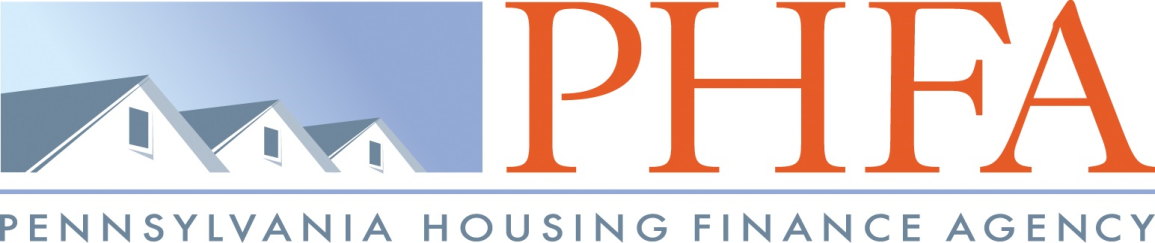 Part II
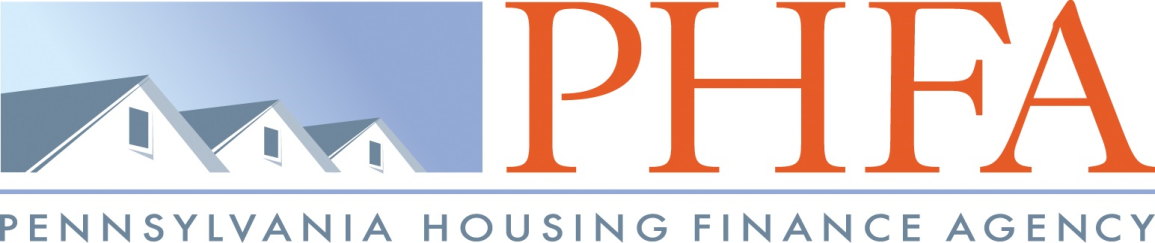 Credit insurance
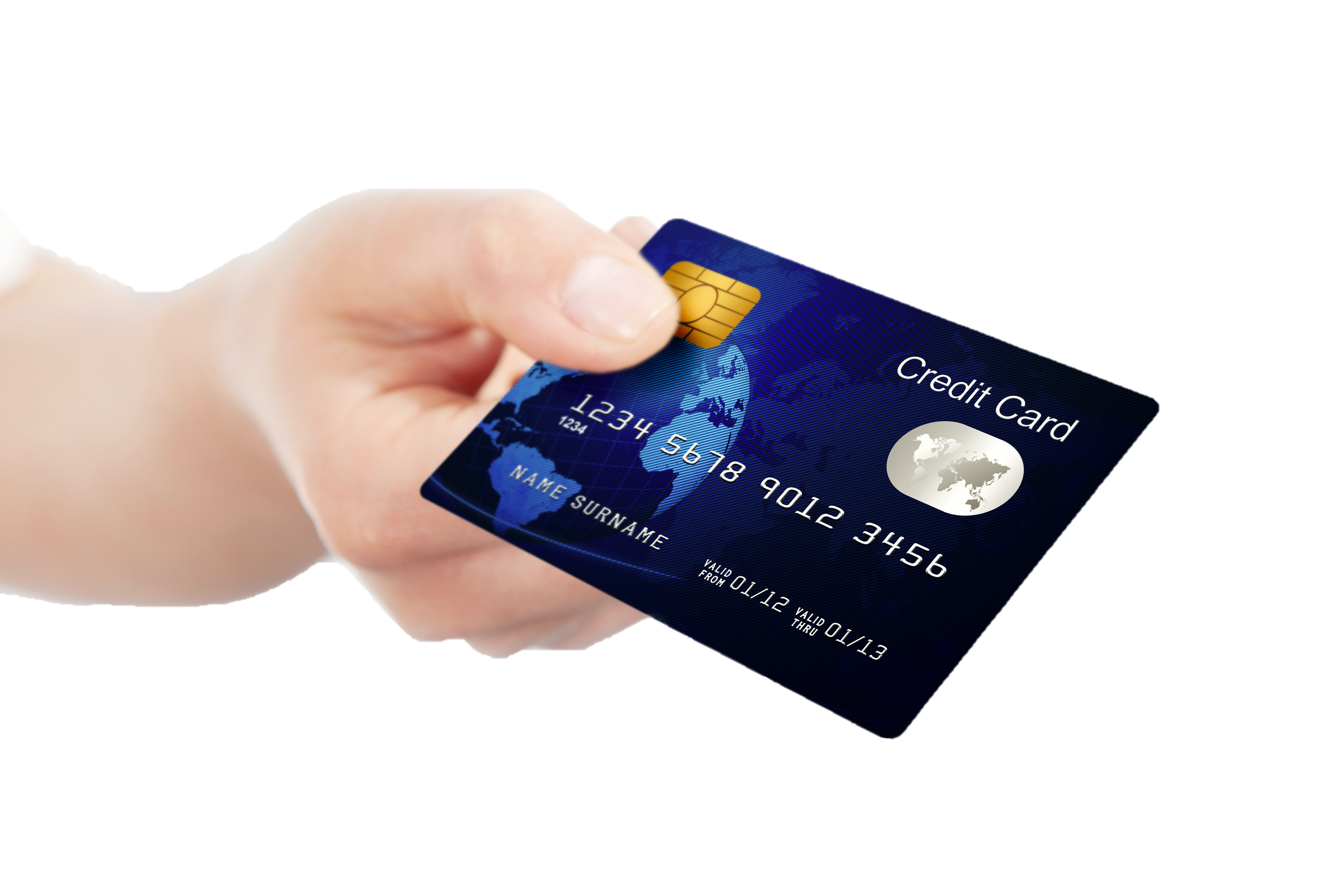 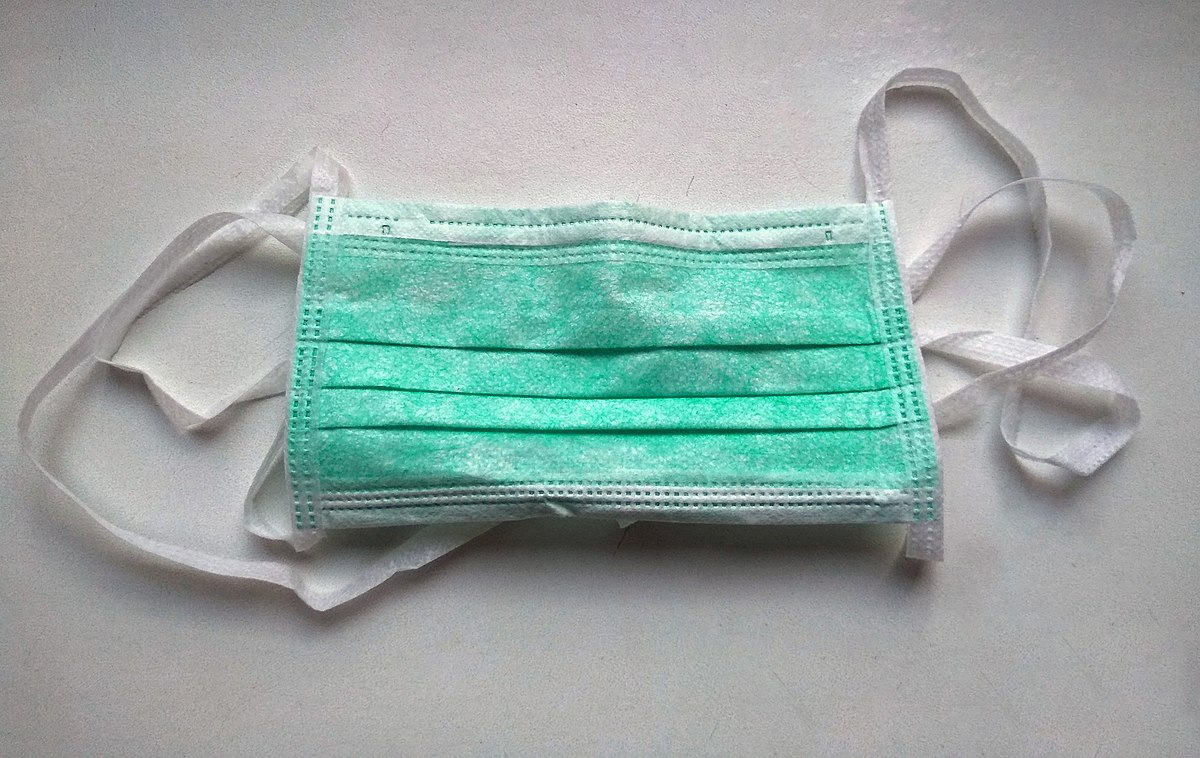 Other protection products
Product warrantees
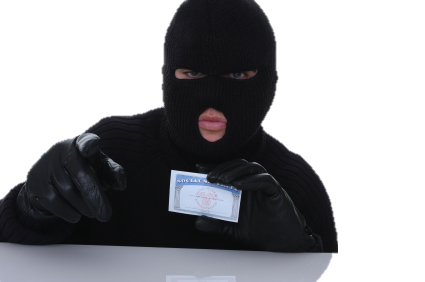 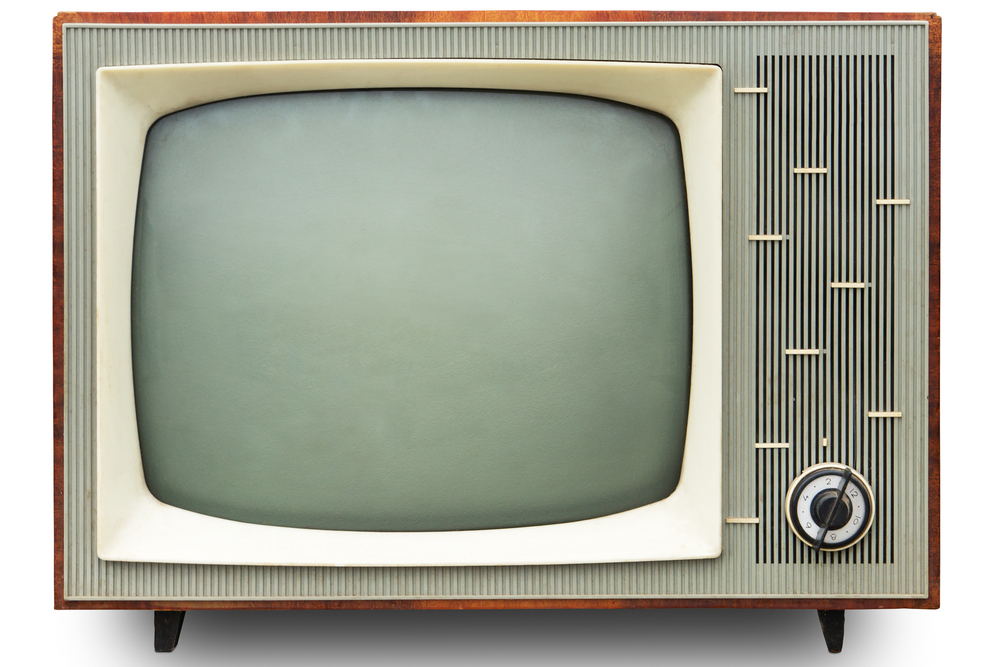 Identity theft
Side Bar:  Identity Theft
What is it?
How does it happen?
Can it be prevented?
Can it be insured?
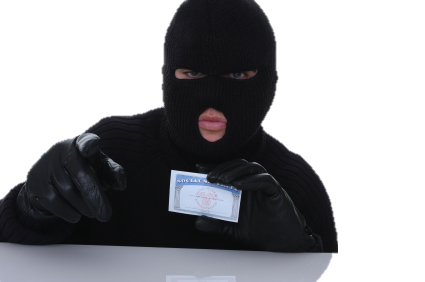 Identity theft
Side Bar:  Identity Theft
If you are a victim:
File a police report
Fraud alerts to credit bureaus and ChexSystem
Close any account that were, or you suspect were affected
1-877-ID-THEFT (438-4338) or online at www.ftc.gov/idtheft
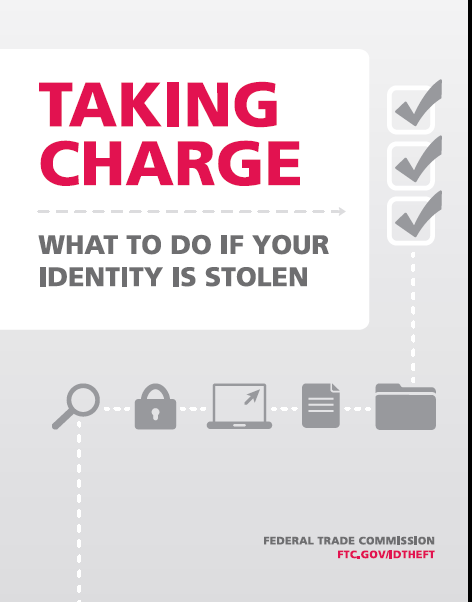 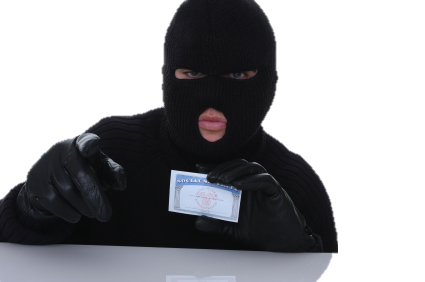 Identity theft
Insure This?
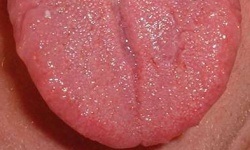 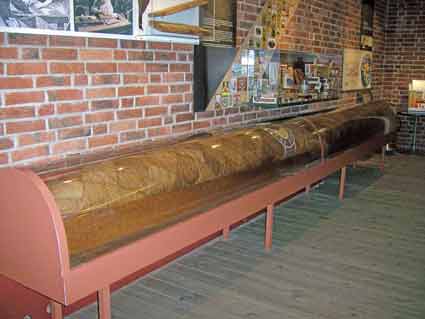 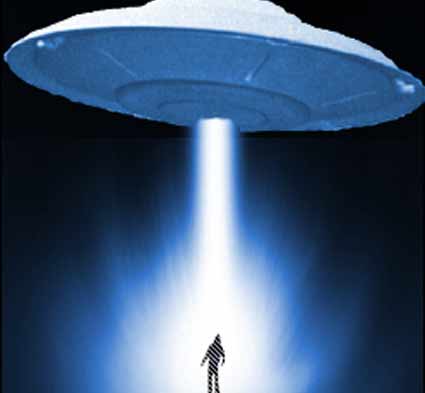 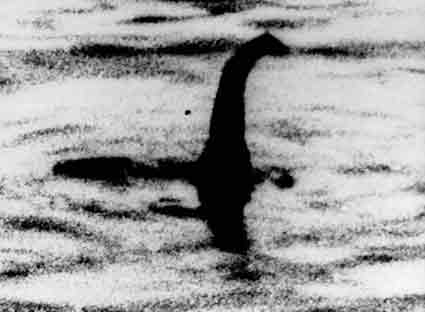 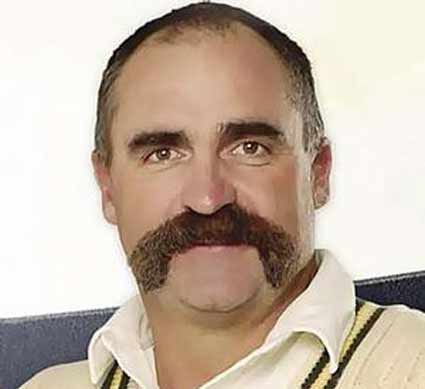 The Cost of Transferring Risk
Premiums – “price of protection”
Deductibles – “you go first”
Co-payments – “pay per view”
Co-insurance – “your ‘fare’ share”
Annual policy fees – “more please”
Premium sales charge – “take a chance”
Surrender charge – “exit fee”
Waiting period – “no so fast”
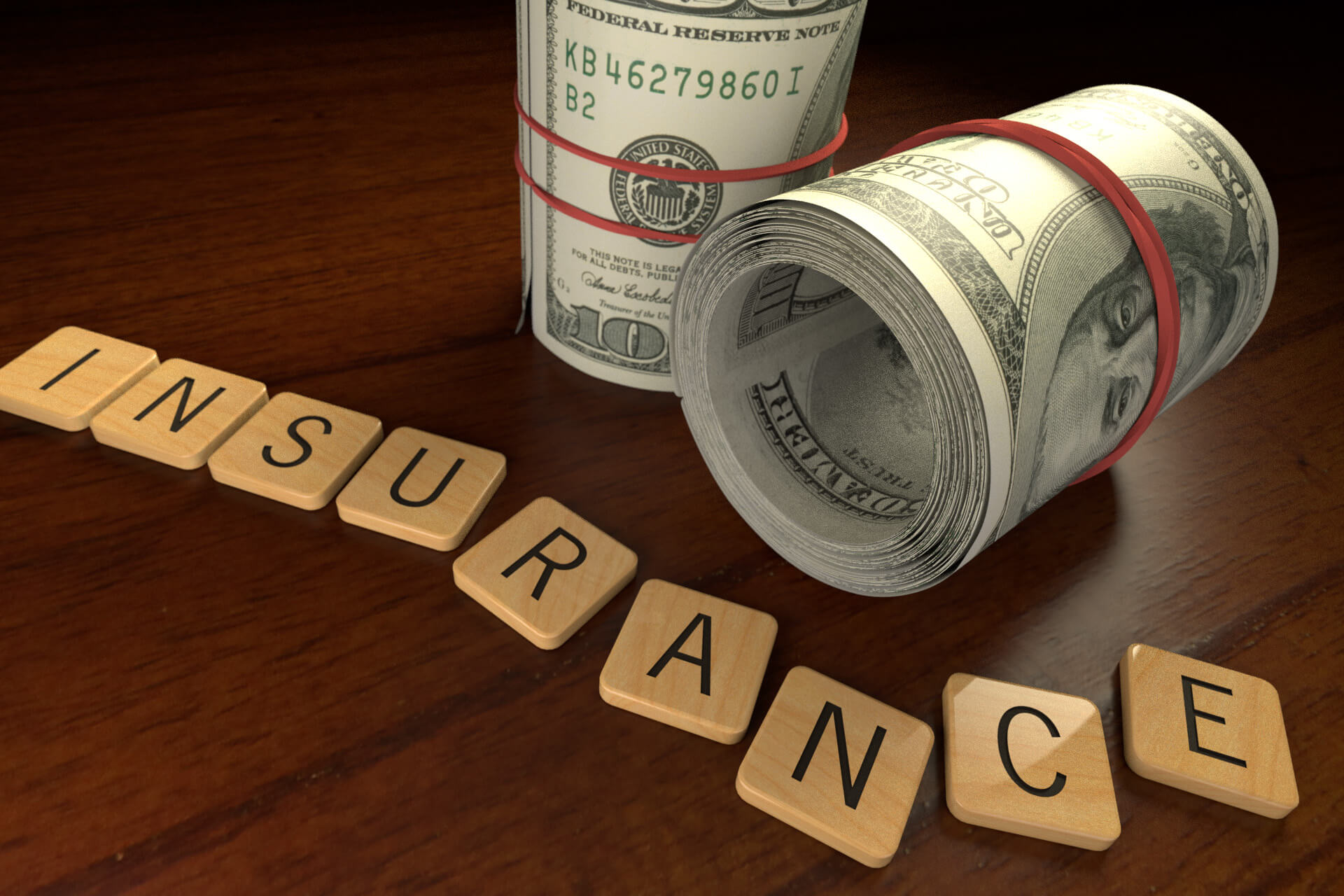 What is important to know about my insurance policies?
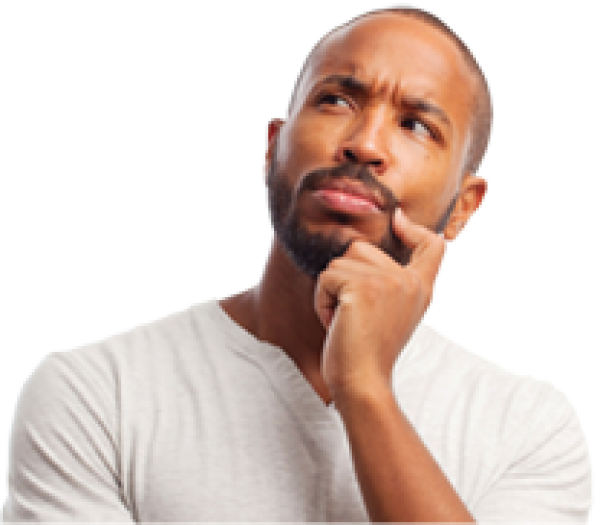 Know Your Policies
What perils (events) causing loss or damage to what property are covered?
What injuries are covered and on whom?
How do I file a claim?
How much is paid and who will receive payment?
How can I control possible losses and policy costs?
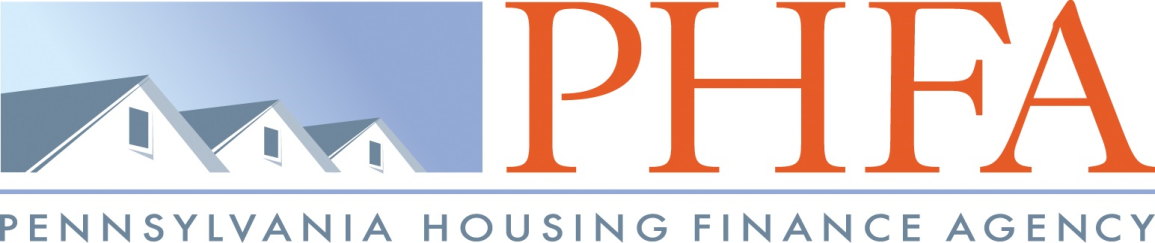 Continue to Part III
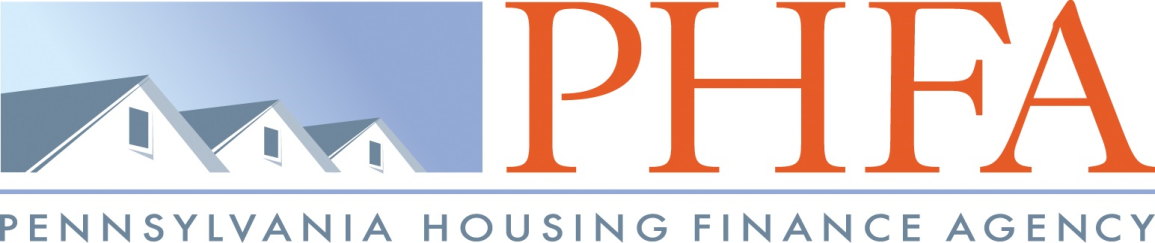